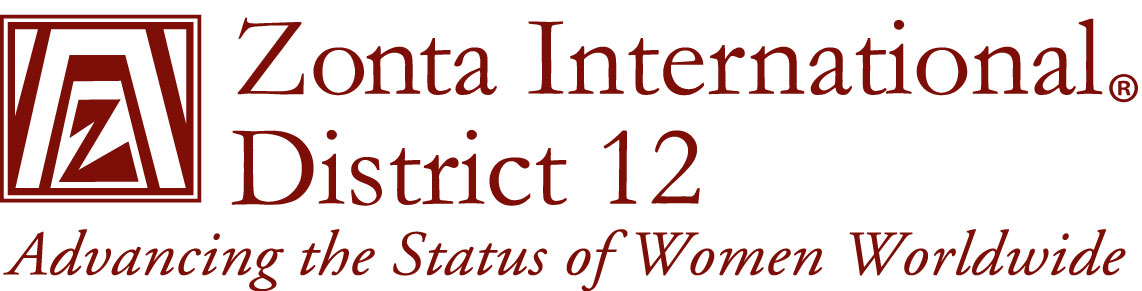 First Timer Training for 2015 District 12 Conference
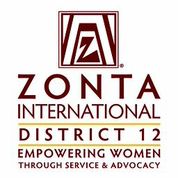 Objectives
Objective 1: To provide an overview of activities at the conference 
Objective 2: To provide suggestions on how to get the most out of the conference 
Objective 3: To provide opportunities to ask questions or discuss concerns about the conference
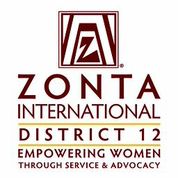 Purpose of District Conferences
The District Conference shall be held for the purpose of: 

Promoting the objects and programs of ZI. 
Conducting the business of the District,  e.g. electing officers, approving budget, updating District policies and procedures . 
Considering and acting upon resolutions and proposed amendments to the Zonta International Bylaws and Rules of Procedure. 
Providing learning opportunities and training
Providing an opportunity for fellowship.
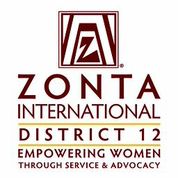 Registration
Register:
Saturday morning – 7:30 AM to 8:45 AM
Ballroom Foyer
One time registration 

You will receive:
The final agenda
Tickets for meals
Name badge
Conference bag
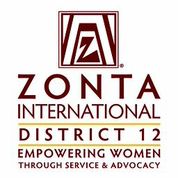 Credentials – Delegates/Alternates/Proxies
Delegates/Alternates/Proxies Register Every Day:
Saturday,  7:30 AM to 8:45 AM 
Sunday,     7:30 AM to 8:45 AM 
Ballroom Foyer

Delegate Training:
Saturday, 8:00 to 8:30
Boulder Creek Living Room
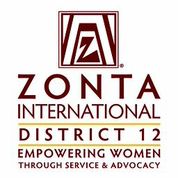 Saturday Morning
Exercise and fellowship - Boulder Creek Walk
Opening Ceremony 
Business Session
Lunch with ZI Director and D12 Liaison, Sharon Langenbeck
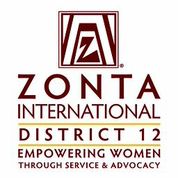 Saturday Afternoon
Nominating Committee Report, Candidate Speeches and Elections
Educational Workshops – pick one - repeated on Sunday
Election Results
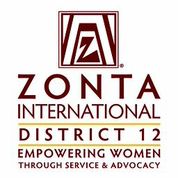 Saturday Evening
Reception and Cocktails
Awards Banquet
Entertainment
Awards
Basket Drawings
Fellowship in Executive Suite with Governor and ZI Liaison
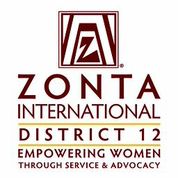 Sunday
Memorial Service
Brunch and Business Session
Zonta Foundation Report
Laramie Z Club Service Project 
Fort Collins Z Club Charter Presentation
Educational Workshops  
same as Saturday 
pick a different one
Closing Comments
Call to 2016 Governor’s Seminar
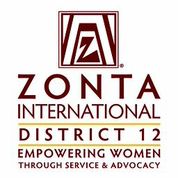 Zonta Store
Each of the D12 clubs can sell items to raise money at the Conference Zonta Store
The “store” is located on tables around the main meeting room
The “store” will be open only when the conference is not in session
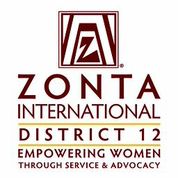 Learning Opportunities
Review documents sent out before the Conference 
Attend two workshops – one Saturday and one Sunday, participate!
Listen attentively to the reports by the District 12 Board and ZI representative ,Sharon Langenbeck
Take opportunities to speak to Zontians from other clubs about what they are doing and share your club’s successes.
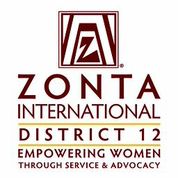 Fellowship Opportunities
You are here Friday night so you are participating in one of the best fellowship opportunities -  a casual evening with other Zontians
We are all here to support the same issues – sit with people you don’t know and speak to as many other members as you can
Join the Boulder Creek Path walk Saturday morning 
Come to the after Banquet fellowship in the Executive Suite
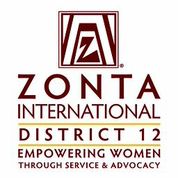 Conclusion
The convention will be an educational & enjoyable experience
You will meet Zontians from our 4 state district 
You will get a better understanding of what Zonta is all about
You will have fun! 
Questions/ concerns not covered?
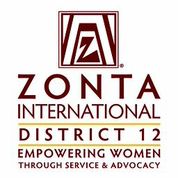